Photo Album some out of town
by stan weisbeker
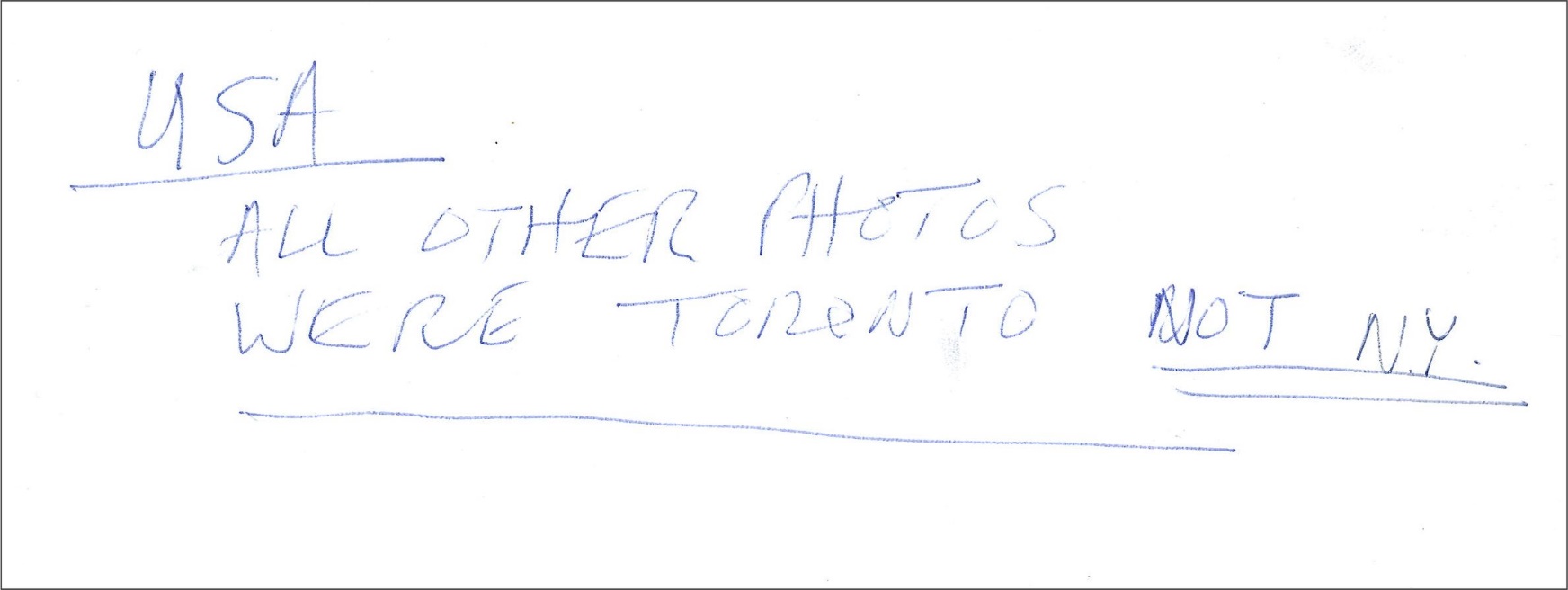 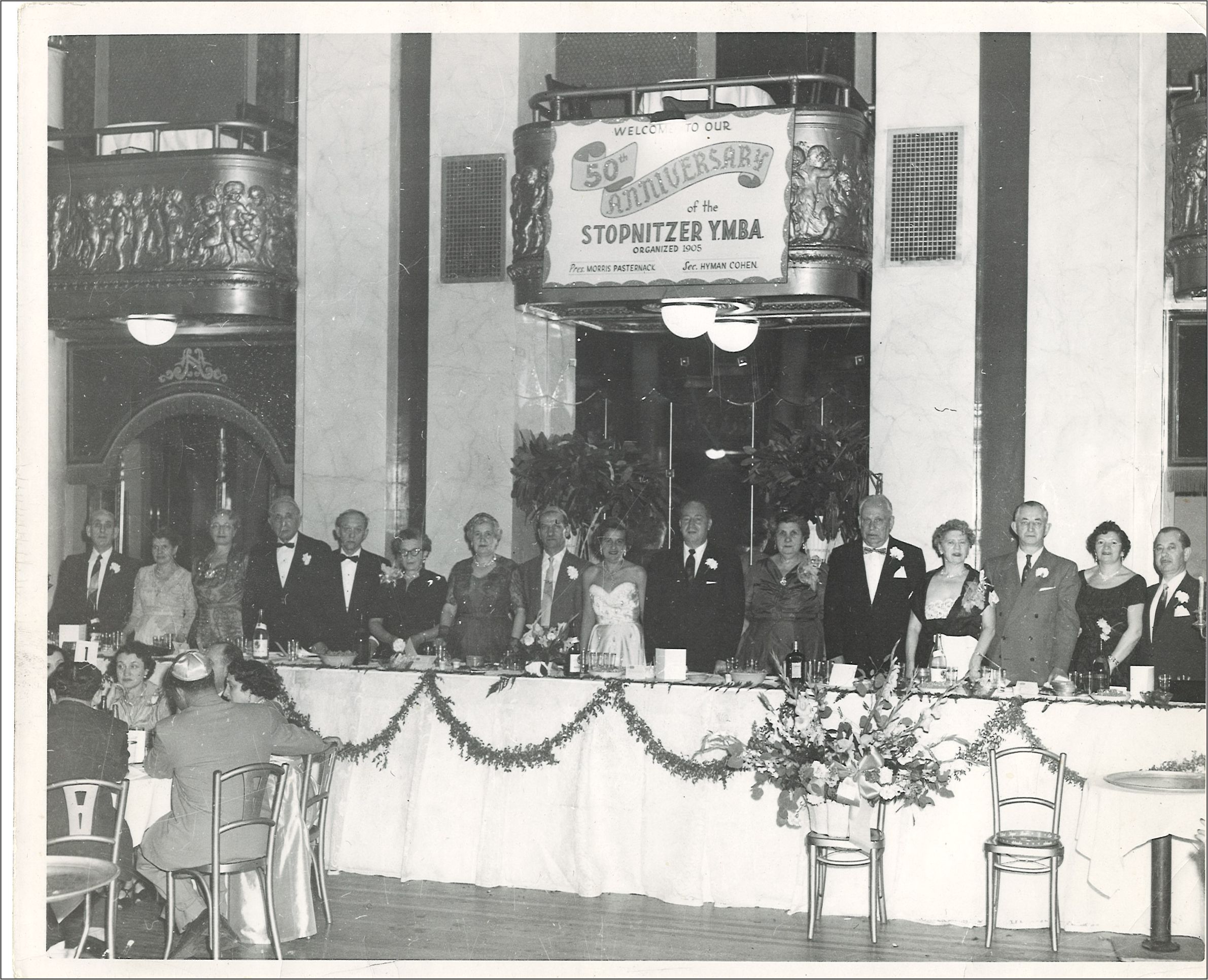 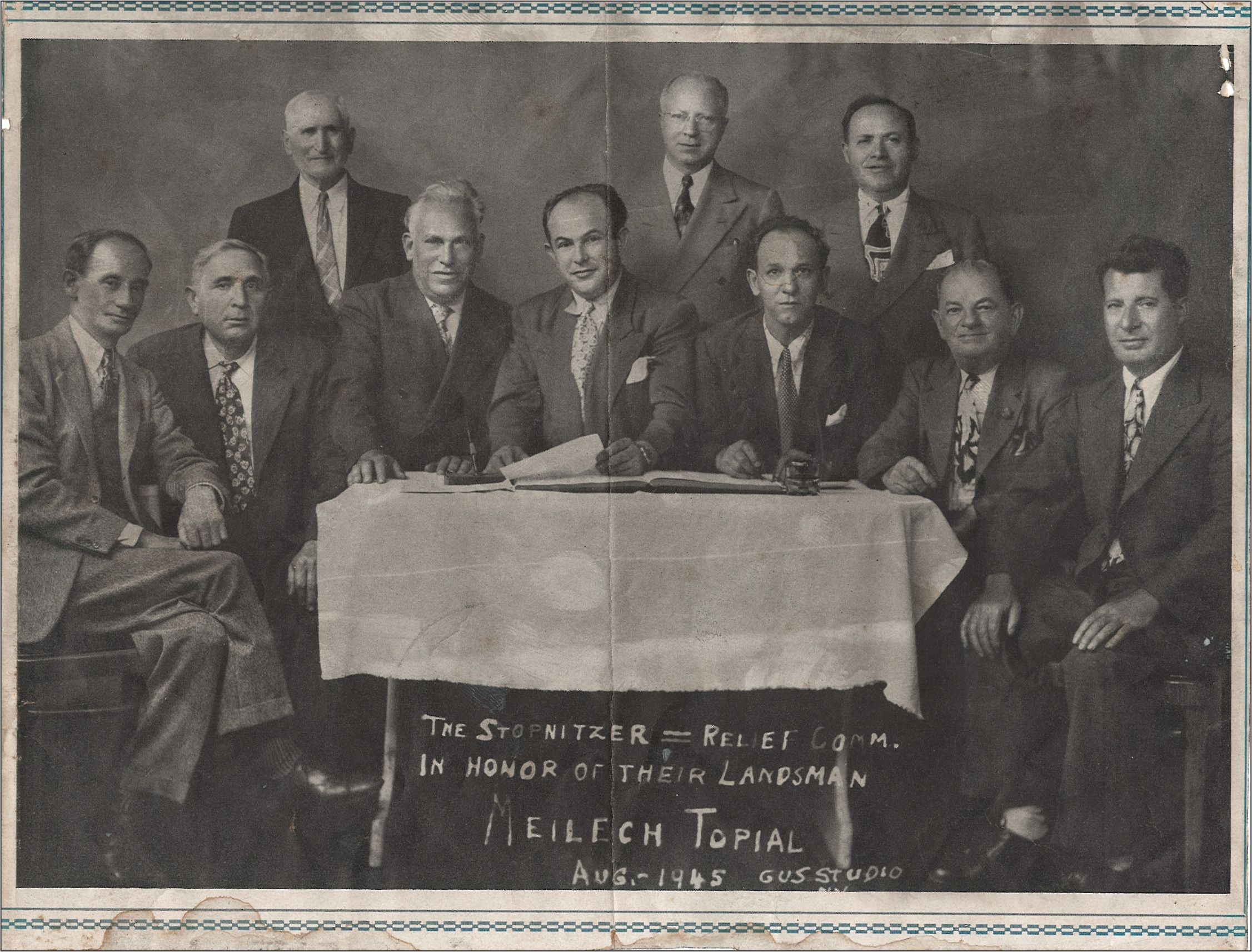 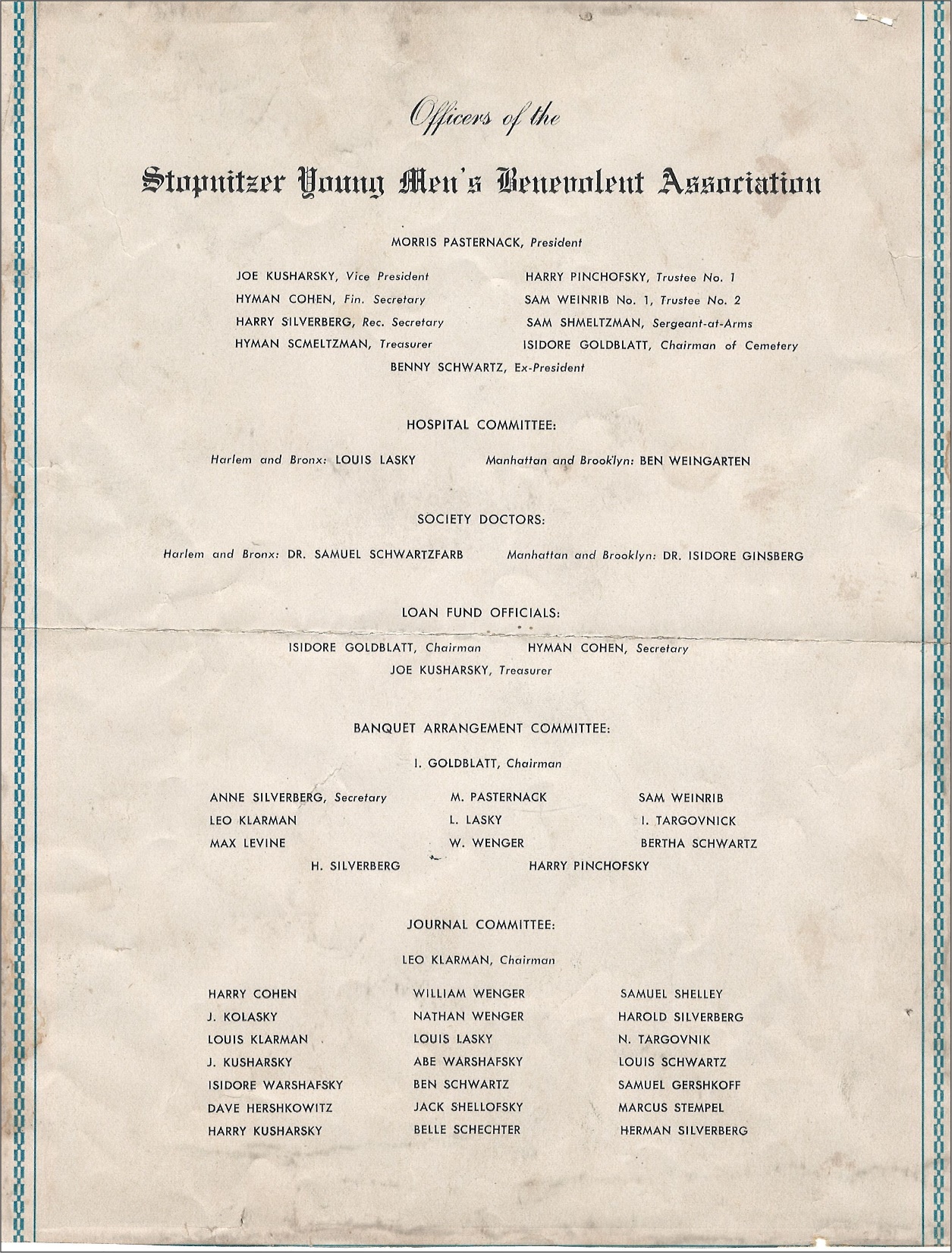 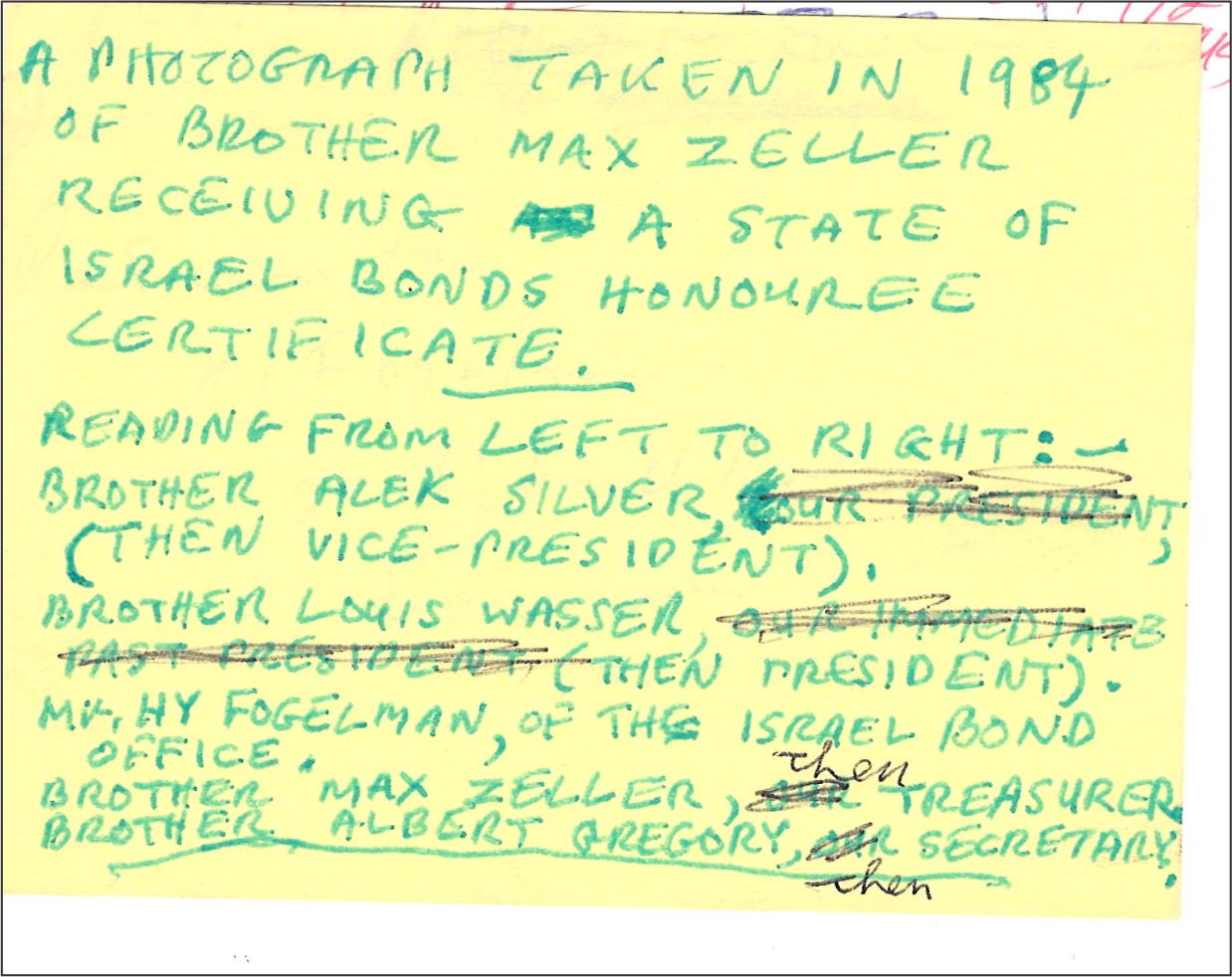 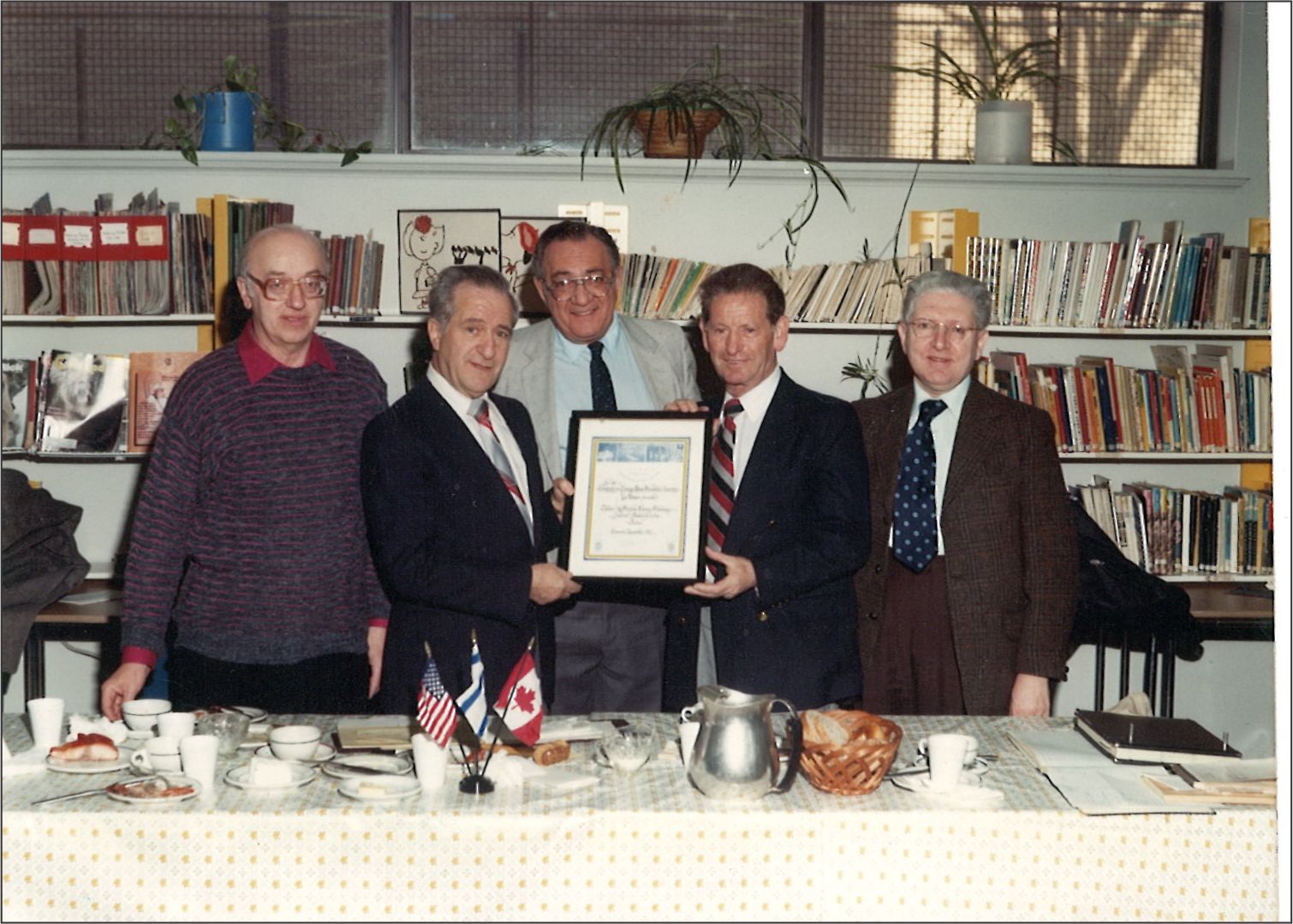 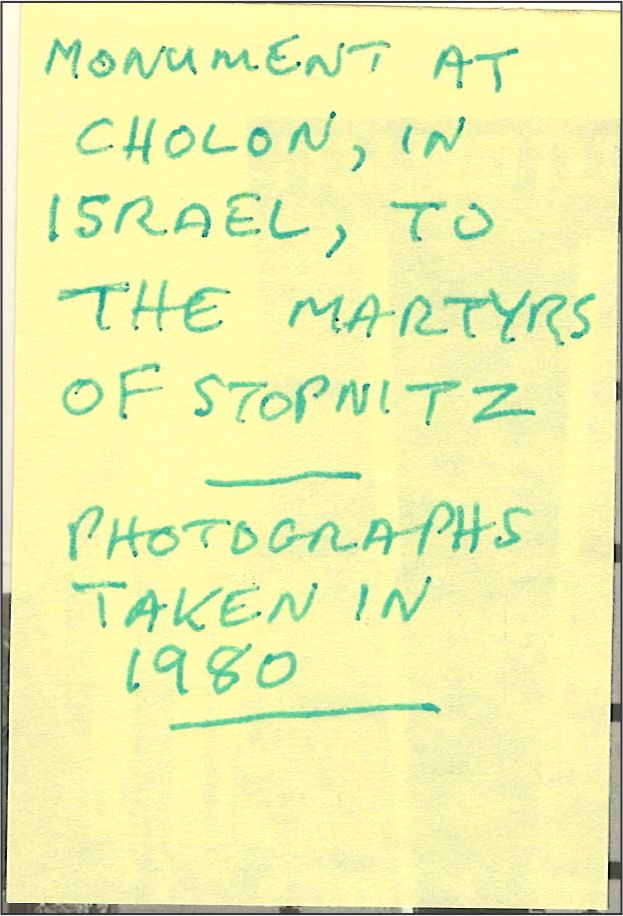 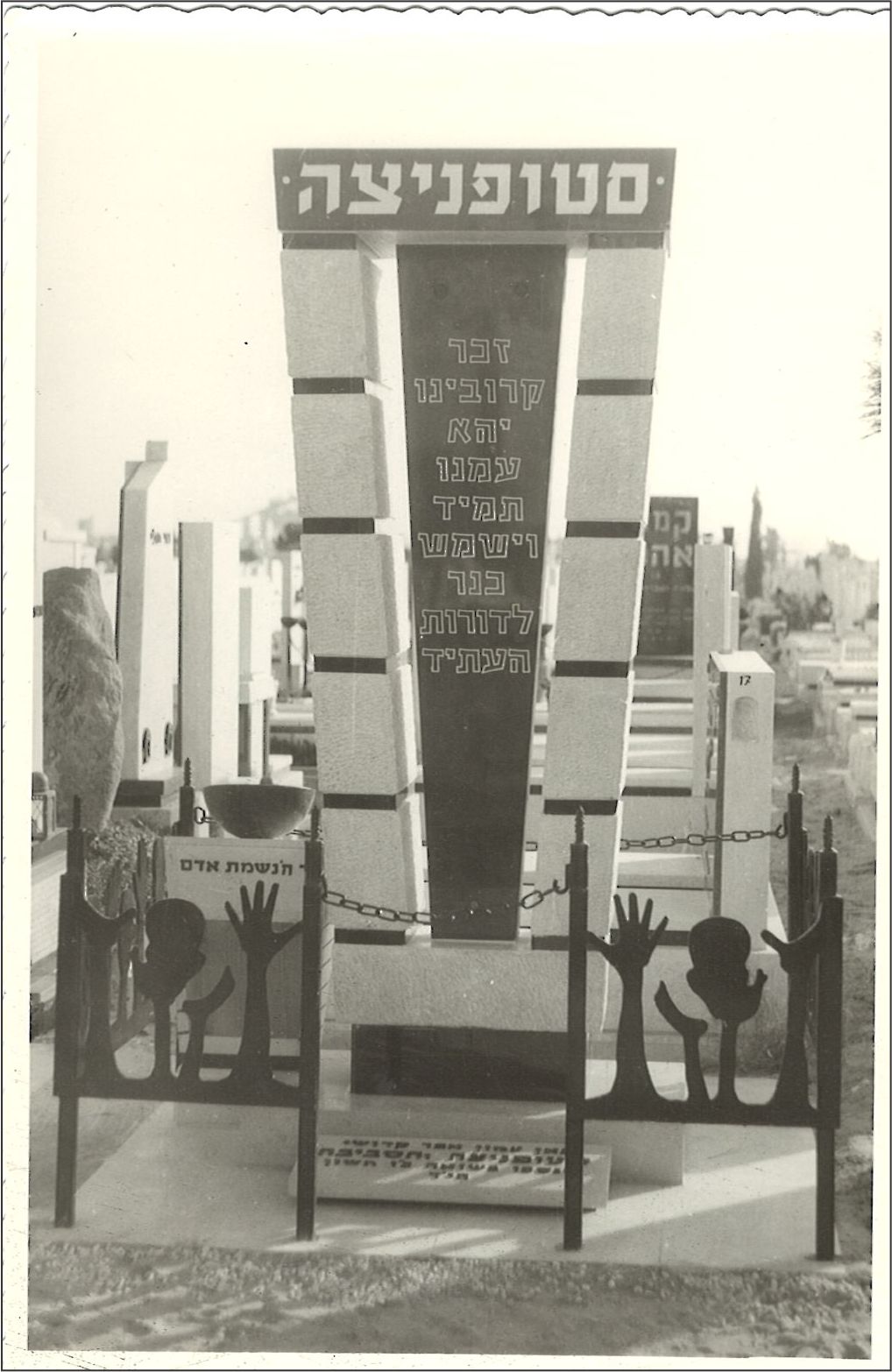 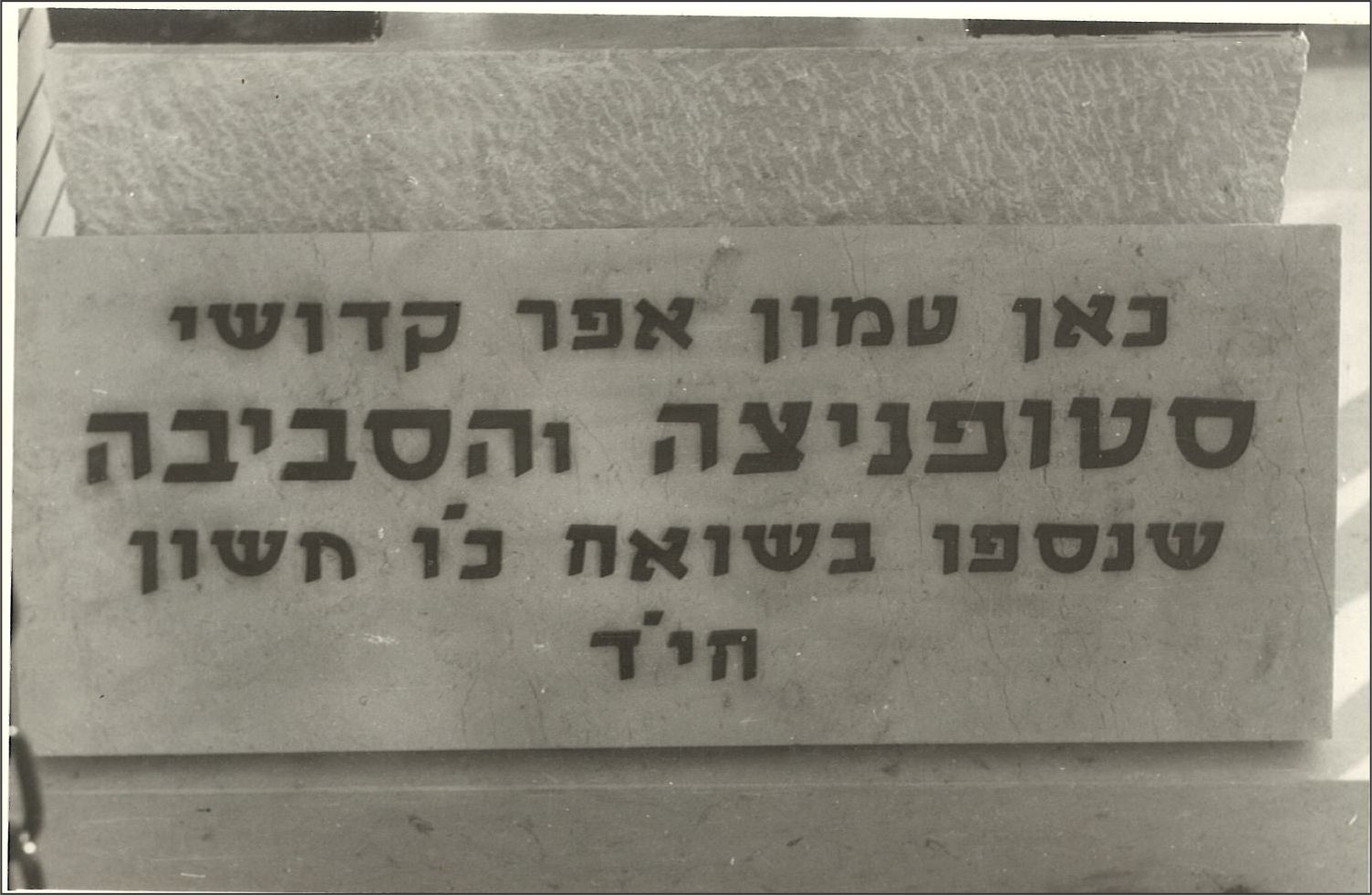 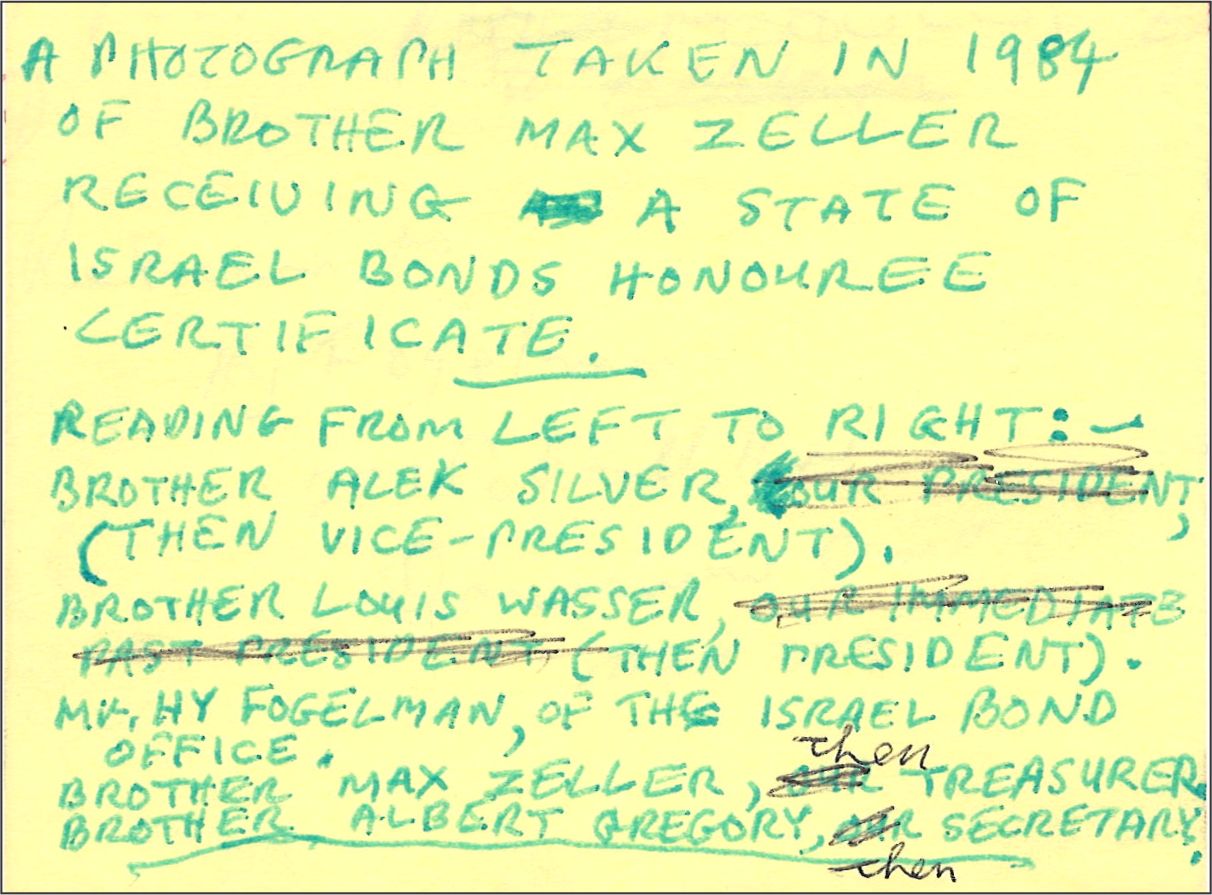 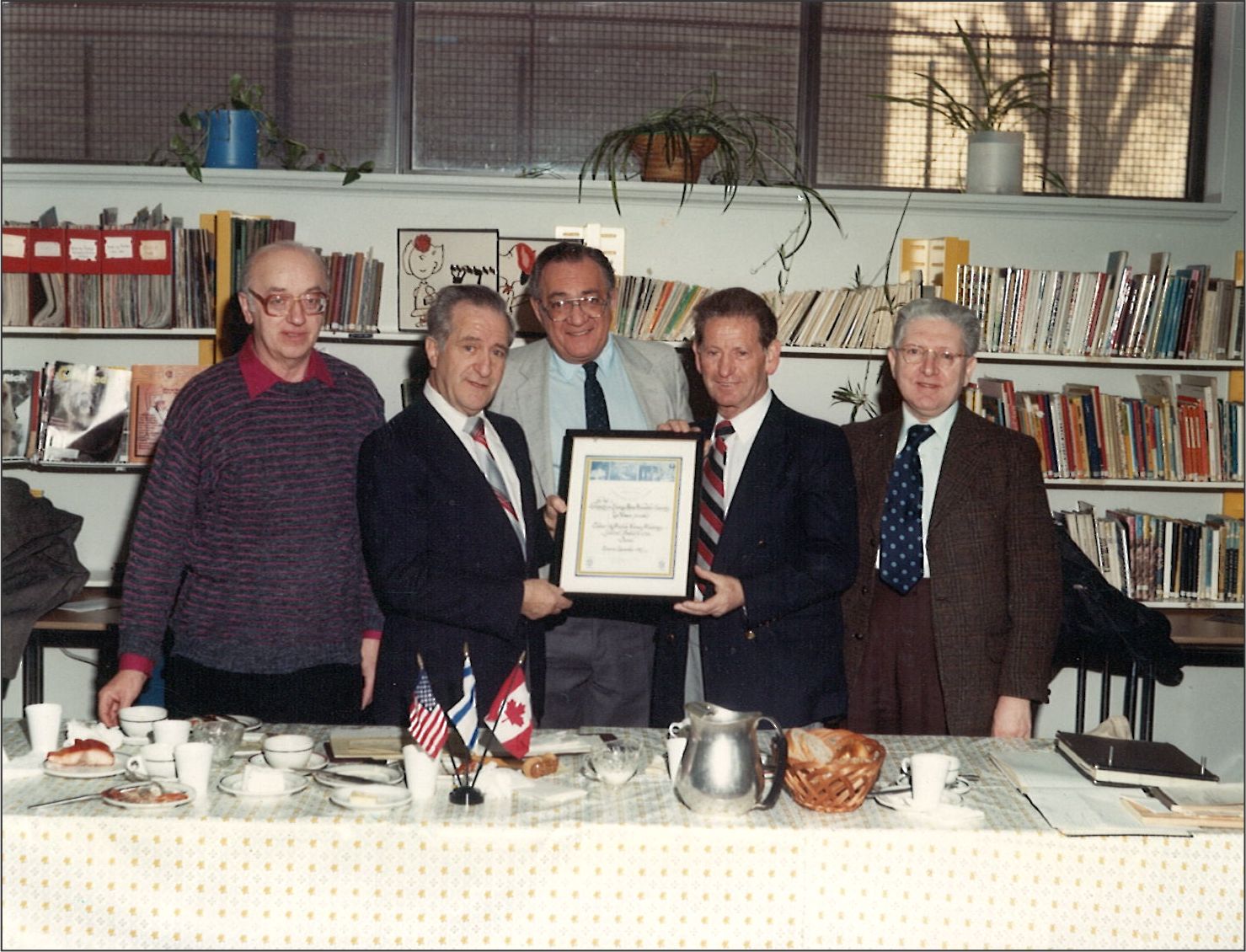 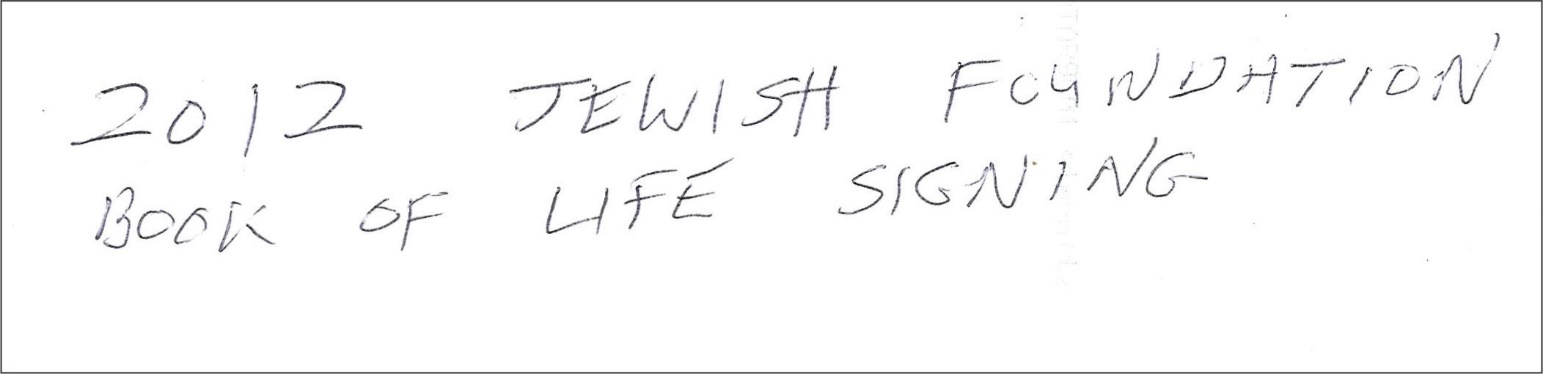 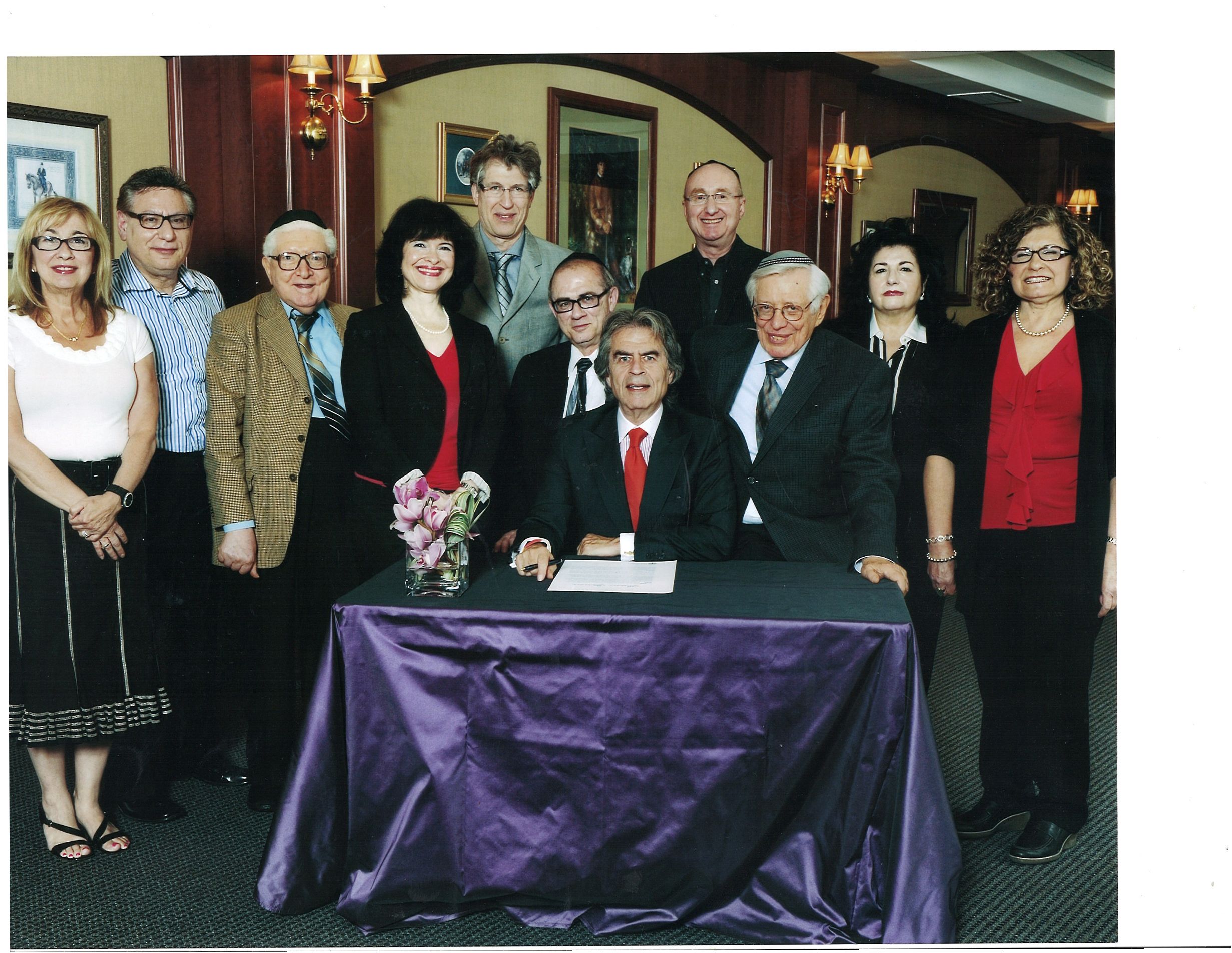 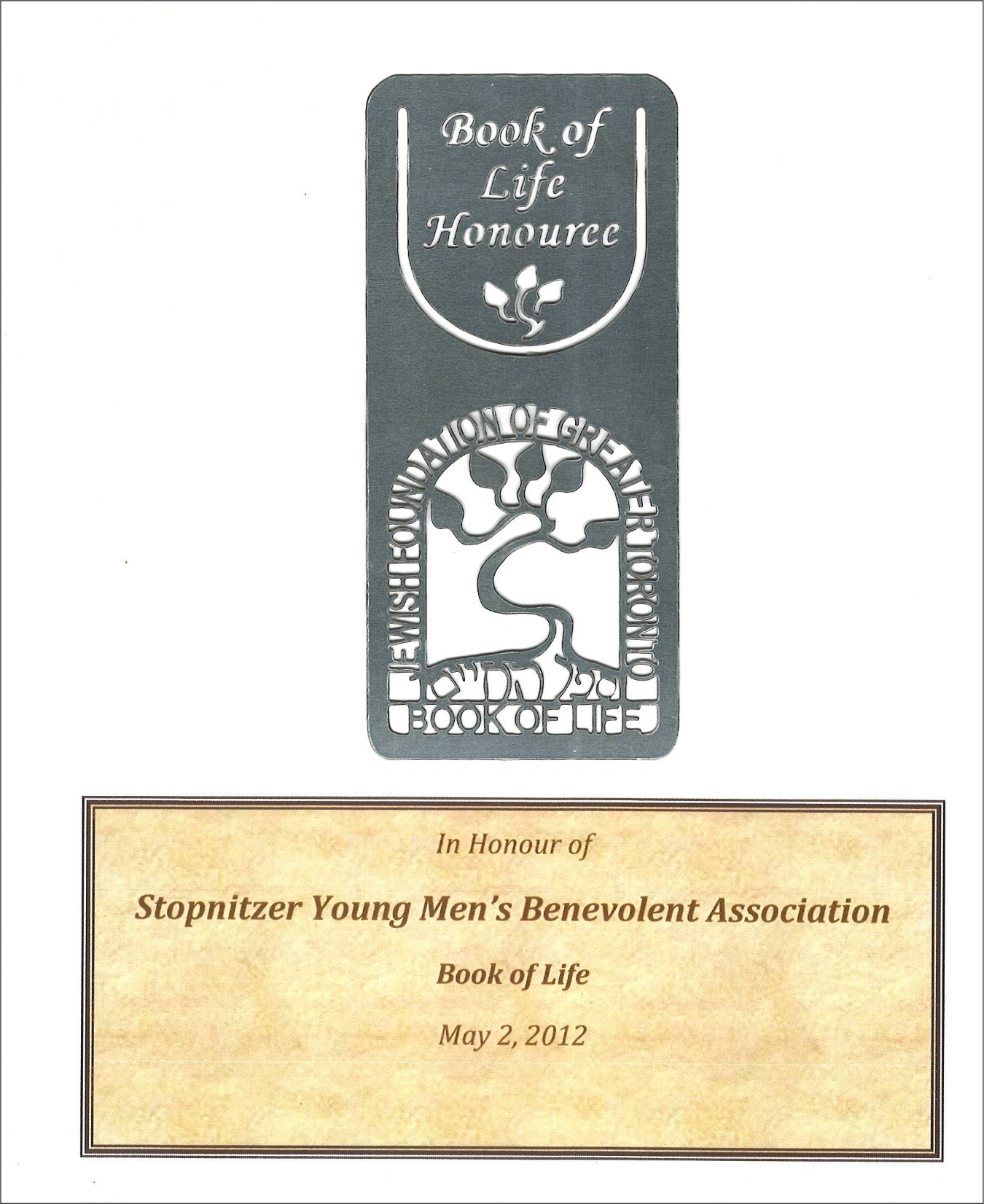